Desafio ASS 2024/2025
“Receitas Sustentáveis, têm Tradição”
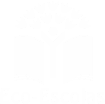 TÍTULO DA RECEITA: CALDO VERDE
INGREDIENTES:

5 BATATAS
1 CURGETE
1 CEBOLA
ÁGUA
COUVE GALEGA CORTADA ÀS TIRINHAS
SAL
AZEITE
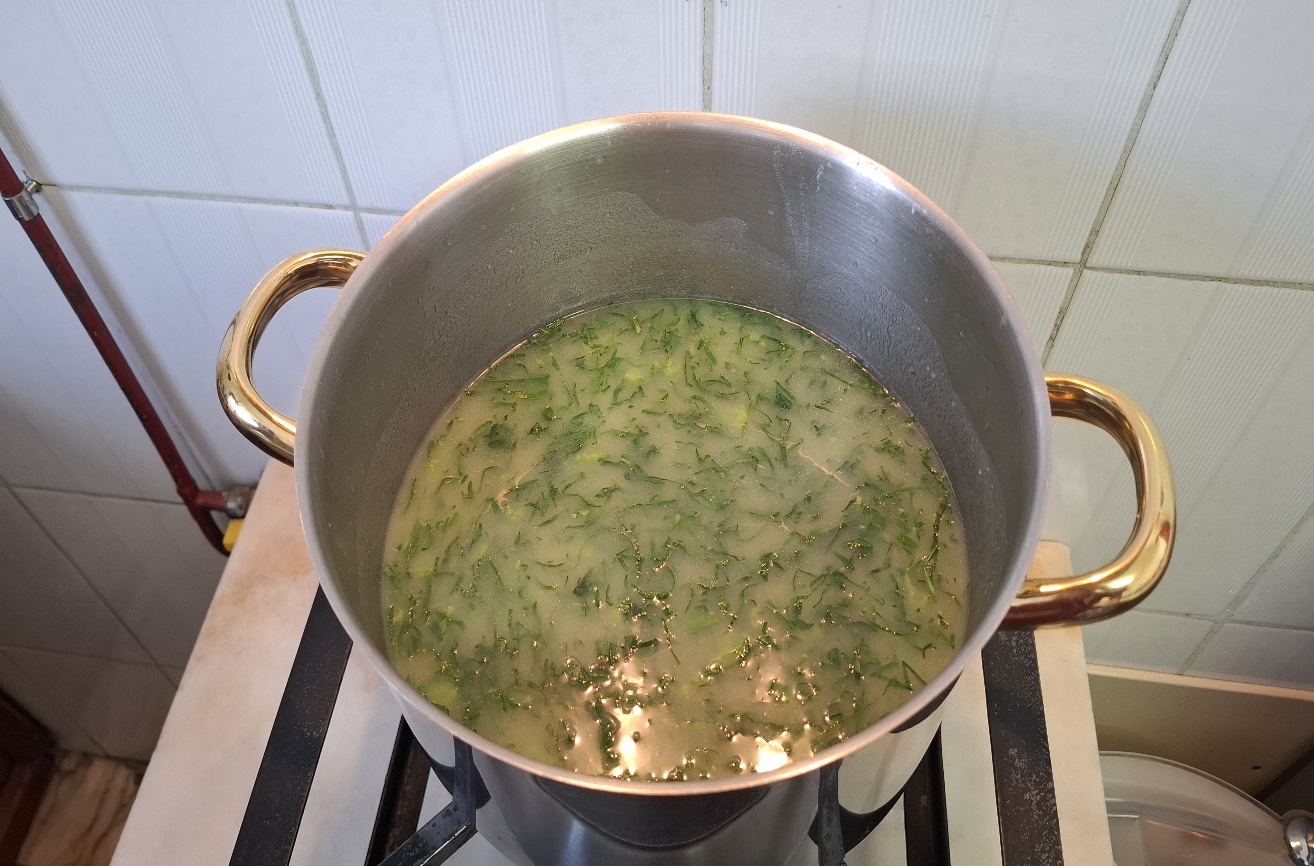 https://alimentacaosaudavelesustentavel.abaae.pt/receitas-sustentaveis/
Desafio ASS 2024/2025
“Receitas Sustentáveis, têm Tradição”
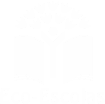 PROCEDIMENTOS:
1º) Os ingredientes e material necessário para confecionar
      o caldo verde.




2º) Os legumes já sem casca para serem cortados pelas 
      crianças da sala;
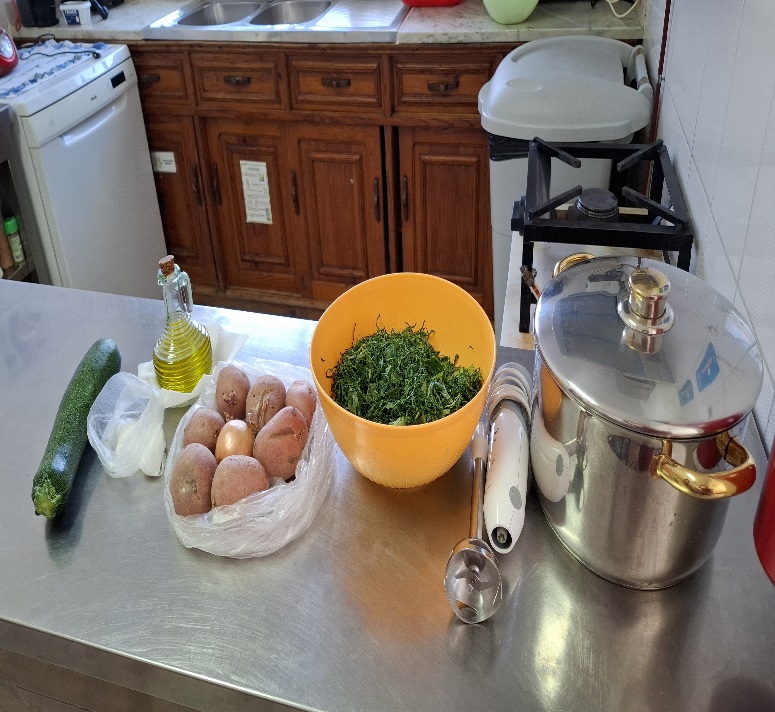 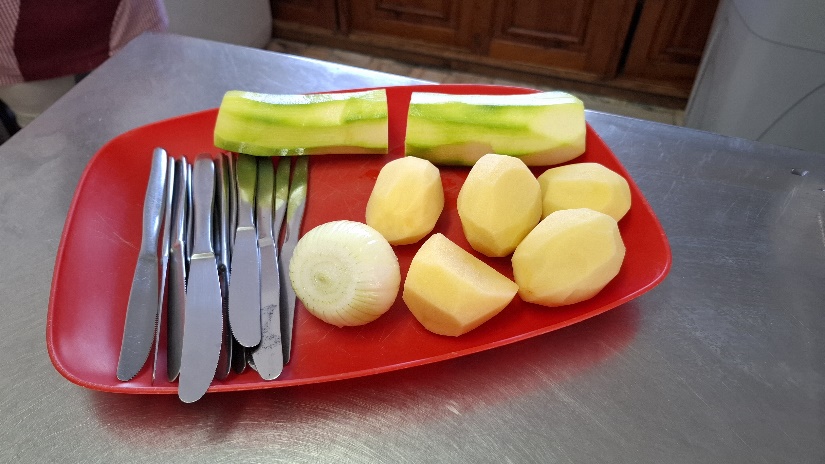 https://alimentacaosaudavelesustentavel.abaae.pt/receitas-sustentaveis/
Desafio ASS 2024/2025
“Receitas Sustentáveis, têm Tradição”
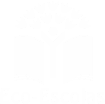 PROCEDIMENTOS:
3º) As crianças a cortar os legumes para colocar na panela.






4º) Os legumes já na panela com a água a ferver.
       Acrescentou-se um pouco de sal e um fio de azeite.
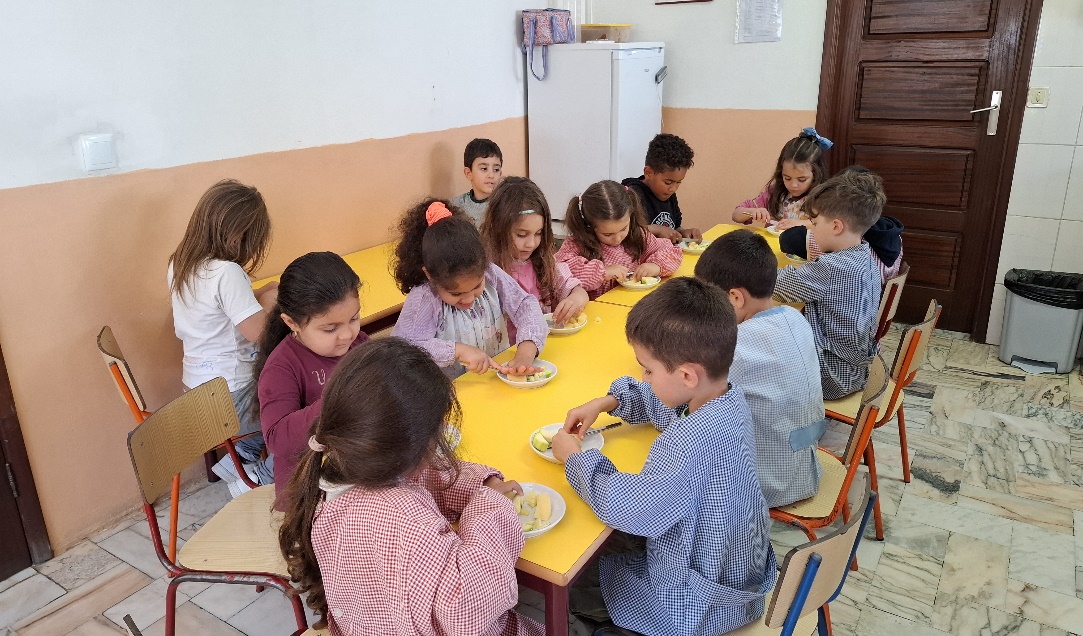 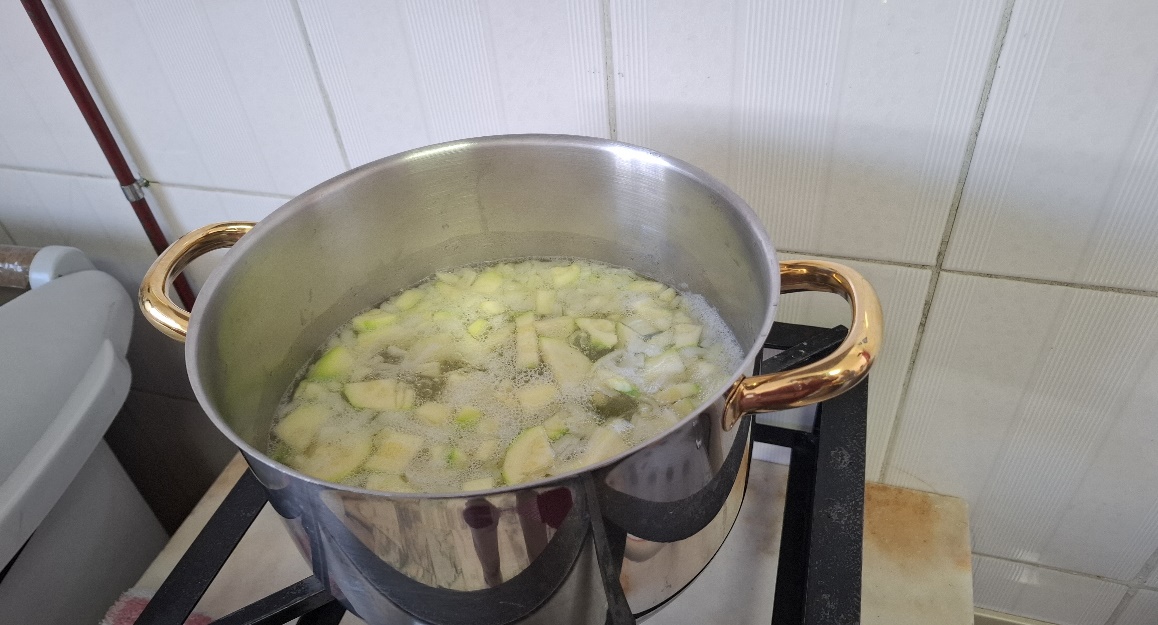 https://alimentacaosaudavelesustentavel.abaae.pt/receitas-sustentaveis/
Desafio ASS 2024/2025
“Receitas Sustentáveis, têm Tradição”
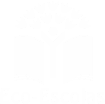 PROCEDIMENTOS:
5º) Depois dos legumes cozidos, moe-se tudo com a 
      varinha mágica. 






6º) Acrescenta-se a couve galega cortada ao preparado
       e volta para o lume até ficar cozida.
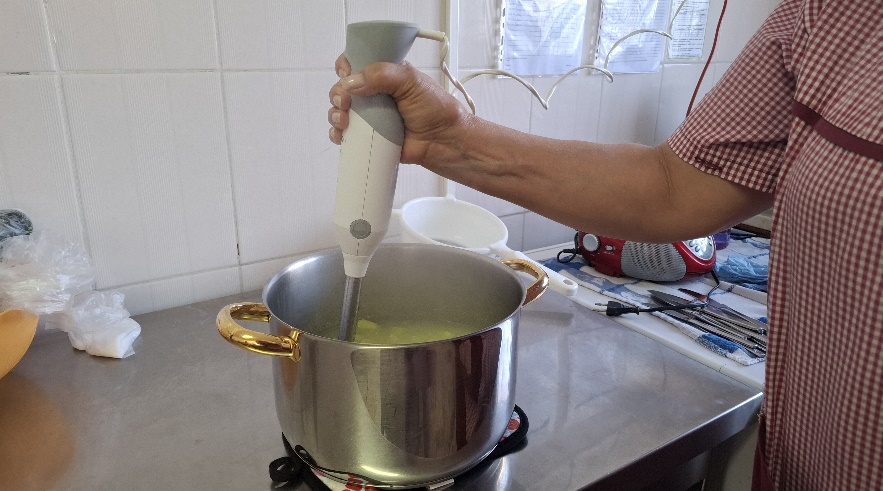 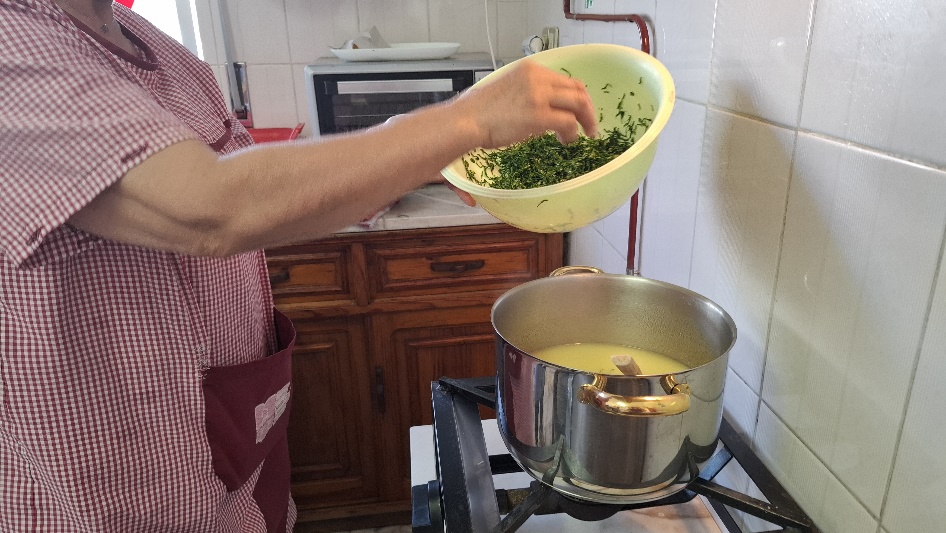 https://alimentacaosaudavelesustentavel.abaae.pt/receitas-sustentaveis/
Desafio ASS 2024/2025
“Receitas Sustentáveis, têm Tradição”
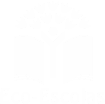 PROCEDIMENTOS:
5º) A sopa finalizada e pronta a servir.






6º) A sopa já nos pratos para as crianças poderem experimentar.
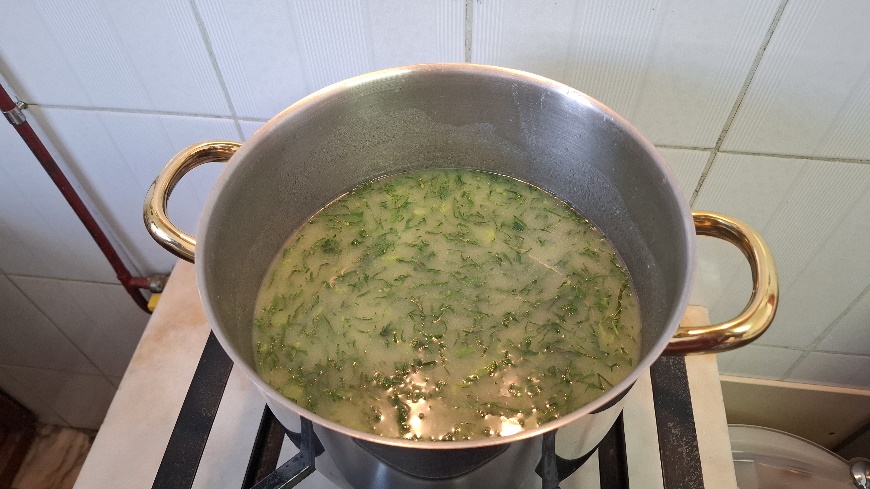 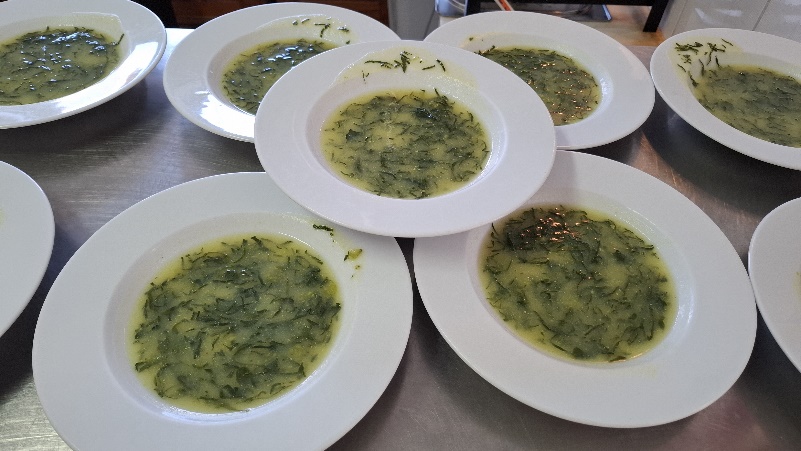 https://alimentacaosaudavelesustentavel.abaae.pt/receitas-sustentaveis/
Desafio ASS 2024/2025
“Receitas Sustentáveis, têm Tradição”
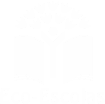 PROCEDIMENTOS:
5º) As crianças a provarem a sua receita.
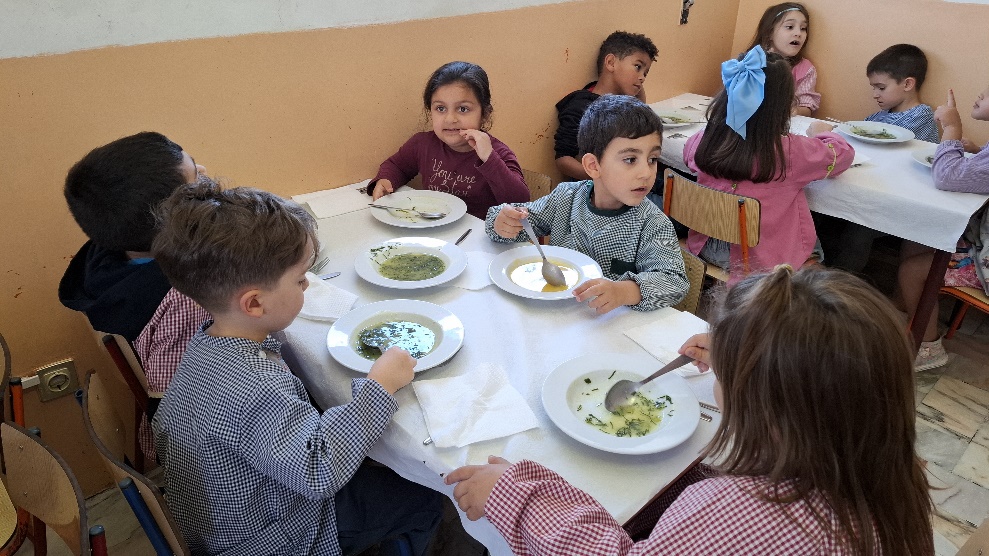 https://alimentacaosaudavelesustentavel.abaae.pt/receitas-sustentaveis/